Display Devices
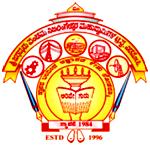 Prof. Ravindra R Patil
Plasma
Plasma
LCD